Data Structures and Analysis(COMP 410)
David Stotts
Computer Science Department
UNC Chapel Hill
AVL Tree

Balanced BST
AVL: BST with Balance
BST gets more linear as it is used (deletes) and if the build has a poor element sequence (partially sorted)
BST ops are only efficient ( O( log N) ) if the tree is close to minimal height ( log N where N is #nodes )
AVL tree (Adelson-Velskii and Landis) is a BST with a balance condition that maintains low height, bushy structure as we add and delete nodes
Example
insert ( 25 )
insert ( 9 )
insert ( 31 )
10
10
15
15
5
5
12
2
20
7
7
20
2
12
25
9
31
Example
delete( 5 )
10
10
15
15
5
7
12
12
20
20
7
9
2
2
25
25
9
31
31
Example
insert ( 22 )
insert ( 1 )
insert ( 45 )
insert ( 27 )
10
10
15
7
15
7
12
20
9
2
12
20
9
2
25
1
25
22
31
31
27
45
Example
delete ( 7 )
insert ( 4 )
insert ( 8 )
insert ( 5 )
10
10
15
9
15
7
12
20
2
12
20
9
2
25
4
1
25
1
22
31
8
22
31
27
5
27
45
45
Balance Rule?
What conditions can we use to give balance?
Look at root… how about
   require each subtree to
     have same or near 
         same height?

           weak… you can
              still get bad cases
                 like this
Balance Rule?
How about add bushy-ness…
   require each path  from
     root to have same or near
      same length?

          better, still weak…
            still get cases like
              this that will tend
               away from O(log N) 
                ops, toward O(N)
Balance Condition
Balance Condition
Imbalance
P
-1
-1
P
1
-1
R
0
R
-1
0
-1
X
-1
-1
P
-1
-1
P
0
0
R
G
-1
-1
-1
-1
Basic Single Rotation
Rotation is the main balancing operation
Left and right rotations are symmetric
root becomes child
pivot ( child ) becomes root
subtree moves from pivot  R  to  root  L        (or pivot  L to root  R )
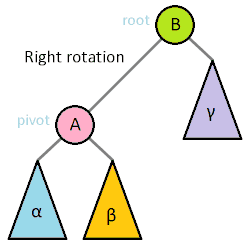 image from Wikipedia
LL Single ( fig. 4.31)
Use inequalities to check BST conditions in each tree
Y parent link is moving
P
R
R
P
Z
X
Z
Y
Y
X
LL Single Example
Insert 3, 2, 1
Imbalance at 3
   1 – (-1) is 2
 So rotate at 3
3
1
-1
2
0
-1
R
3
P
2
1
P
-1
-1
2
Z
R
3
1
1
Y
X
X
Z
Y
RR Single Example
Insert 4, 5, 6, 7
Imbalance at 3 
  after insert(5)
    1 – (-1) is 2
     So rotate at 3
        this time RR
2
insert(6)
2
2
0
2
3
1
1
-1
4
1
4
1
1
0
4
0
-1
3
5
3
5
0
-1
5
-1
6
-1
-1
-1
Imbalance at 2 
      after insert(6)
              2-0 is 2
RR Example
Draw pattern chart
P
4
R
2
R
2
5
P
4
1
6
3
1
Z
X
3
5
X
Y
Y
6
check BST inequalities
Z
Y parent link is moving
RR Example
Now insert(7)
Imbalance at 5 
      1 – (-1) is 2
          So rotate at 5
              this time RR
4
4
2
2
5
6
1
-1
1
1
6
7
3
3
0
-1
5
7
-1
-1
Took worst case BST insert sequence, and AVL balancing makes a tree that maintains O(log N) operations
RL Double ( fig. 4.36)
Two rotations one R then L
R
R
P
Q
A
A
Q
P
Q
B
D
R
P
C
D
B
C
B
C
A
D
RL Double ( fig. 4.36)
Check BST inequalities
R
2
P
1
A
Q
Q
B – Q link moved to B – R
D
R
P
C – Q link moved to C - P
B
C
B
C
A
D
B > R
RL Double Example
Now insert 16, 15
Imbalance at 7 
      1 – (-1) is 2
          So rotate at 7
              this time RL
4
4
4
2
2
2
6
6
6
15
15
1
1
1
7
7
3
3
3
1
-1
16
16
5
5
5
0
-1
15
-1
-1
7
16
RL Double Example
Now insert 14
caused by insert 
Into L subtree 
of R child 
of 6
Imbalance at 6 (and 4)
      2 – (0) is 2
          So rotate at 6
              this time RL
4
4
1
3
2
2
6
6
2
0
R
15
1
3
15
1
3
1
0
7
P
16
5
0
5
-1
7
16
-1
-1
A
14
-1
-1
Q
14
D
Draw the pattern
B
C
RL Double Example
Rearrange pattern
4
Q
2
7
4
R
P
15
6
R
1
3
2
6
P
16
14
B
15
5
1
3
A
D
C
A
5
Q
7
16
D
14
B
C
RL Double Example
Final balance
4
2
1
the imbalance at 4 went away
by rotating at the lower imbalance 
( it was at 6 )
2
7
0
0
1
1
15
1
3
6
0
0
14
16
0
-1
-1
-1
-1
-1
5
-1
-1
-1
-1
-1
-1
AVL path lengths
Here is a 
complete binary tree
Paths root to leaf differ by at most 1
AVL Tree path lengths
AVL balance does NOT create complete binary trees
Here is a valid AVL tree
Check out the path lengths root to leaf… do any differ by more than 1?
AVL Tree Operations
AVL Tree visualization
ADT: AVL Tree AVLT
AVLT is a BST… with…
Signature
new:                  BST
insert:   BST x Elt   BST
remove:   BST x Elt   BST
findMin:  BST         Elt
findMax:  BST         Elt
contains: BST x Elt   Boolean (searching)
get:      BST x Elt   BST     (return a cell) 
val:      BST         Elt     (get root value)
size:     BST         Nat     (natural number)
empty:    BST         Boolean
Diff is here… balance happens on insert and remove as needed
AVLT Implementation
Linked: Time complexity of operations
insert   worst: O(log n), avg: O(log n)
remove   worst: O(log n), avg: O(log n) 
findMin  worst: O(log n), avg: O(log n) 
findMax  worst: O(log n), avg: O(log n) 
contains worst: O(log n), avg: O(log n)
get      worst: O(log n), avg: O(log n)  
empty    O(1)
size     O(1)   (keep counter)
val      O(1)   (root access)
AVLT Implementation
Linked structure

 Class AVLCell {
   String value; 
   AVLCell LC;
   AVLCell RC;
   int LCht;
   int RCht;
   AVLCell parent;
 }
END
Beyond this is just templates
L (Left) single rotation
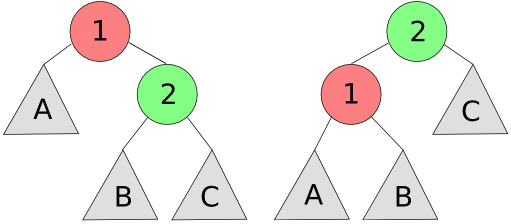 R single rotation is symmetric
RR single rotation
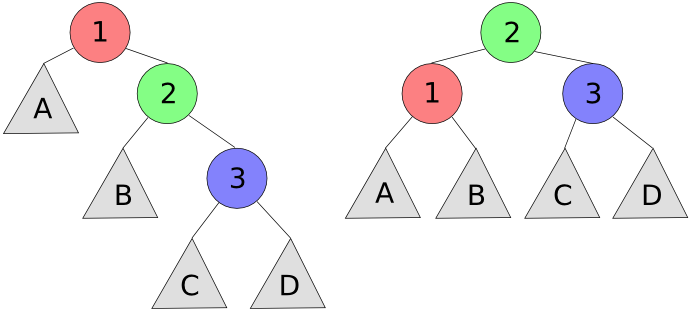 LL single is symmetric
RL double rotation
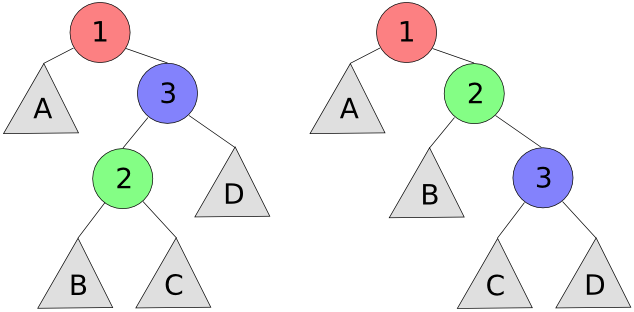 LR double is symmetric
lambda
kappa
upsilon
gamma
sigma
zeta
epsilon
delta
omicron
beta
alpha
lambda
kappa
upsilon
gamma
sigma
zeta
epsilon
delta
alpha